Геометрия
7
класс
Тема:  
Решение задач по теме “Признаки равенства треугольников”
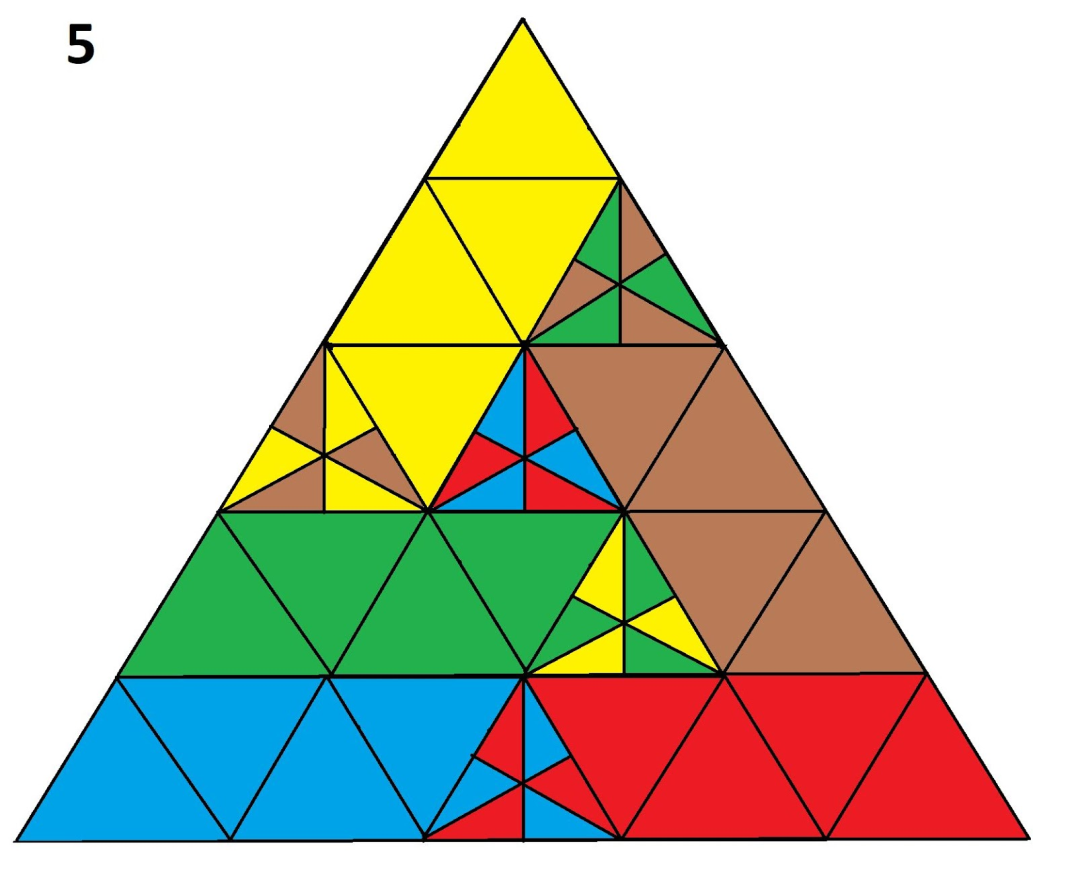 Яшнабадский район. Школа № 161.
Учитель математики Наралиева Ш.Ш.
План урока
Повторение пройденного
Решение задач
Задания для закрепления
I признак равенства треугольников 
(по двум сторонам и углу между ними СУС)
Если две стороны и угол между ними одного треугольника соответственно  равны двум сторонам и углу между ними другого  треугольника, то такие треугольники равны
С1
С
А1
В1
В
А
Задача
На рисунке ВС = В1С1, АС =А1С1, ВС⊥АС, В1С1⊥ А1С1
В1
Доказать:
△АСВ =△А1С1В1
В
Доказательство:
Рассмотрим  
 △ АСВ и △А1С1В1
ВС = В1С1 по условию
Проверка
2) АС = А1С1 по условию
С1
А
C
А1
по  признаку СУС равенства треугольников △АСВ =△А1С1В1
Задача
На рисунке отрезки АB и СD являются диаметрами 
окружности.
Доказать: △АОD=△ВОС
C
Проверка
Доказательство:
В
Рассмотрим   △АОD и △ВОС
АО = ОВ, так как радиусы
2) DО = ОС, так как радиусы
O
∠АОD =∠ ВОС, так как они 
          вертикальные
А
по  признаку СУС равенства треугольников  △АОD=△ВОС
D
II признак равенства треугольников 
             по стороне и прилежащие к ней углы(УСУ)    
   Если сторона и прилежащие к ней углы одного треугольника равны стороне и прилежащим 
к ней углам другого треугольника, 
то такие треугольники равны
В1
В
А1
С1
С
А
Задача
∆АВС – равнобедренный
Доказать: ∆OCD = ∆KBD
Вспомните, свойство углов в равнобедренном треугольнике
А
Доказательство:
Подсказка
Рассмотрим   △ОСD и △КВD
1) ∠O =∠K  по условию
О
К
2) OC=KB  по условию
∠C =∠B так как
∆АВС – равнобедренный
△OCD =△KBD, 
по  признаку УСУ
С
D
В
III признак равенства треугольников 
 по трем сторонам (ССС)
Если три стороны одного треугольника соответственно равны трем сторонам
другого треугольника, 
то такие треугольники равны.
В1
В
С1
А1
А
С
Задача
Для красного треугольника
 найдите равный
Верно!
I признак 

II признак

III признак
1
2
Не верно!
3
ВЕРНО!
Проверка
Задание из учебника (стр.69)
В
Рассмотрим △АСВ
Рассмотрим  
 △ АСВ и △А1С1В1
ВС = В1С1 по условию
А
С
В1
2) СА = С1А1 по условию
по  признаку СУС 
△АСВ =△А1С1В1
⇒
С1
А1
ЗАДАНИЯ ДЛЯ ЗАКРЕПЛЕНИЯ
Выполнить письменно
5. Упражнения
 № 1, 2  (стр.71).
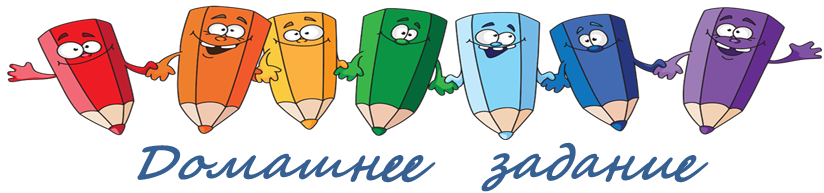 Задача
Найти АС, если 
Р = 18,12 см,    АВ – АС = 3 см.
Сторона AВ на 3 см 
больше стороны АС
В
Р=18,12см
х+2(х+3) = 18,12
х+2х+6 = 18,12
3х+6 = 18,12
х+3
х+3
3х = 18,12-6
3х = 12,12
  х = 4,04
А
Ответ: АС = 4,04 cм
х
С